DATA 200Computational Programmingfor AnalyticsApril 18 Class Meeting
Department of Applied Data ScienceSan Jose State UniversitySpring 2024Instructor: Ron Mak
www.cs.sjsu.edu/~mak
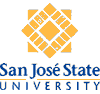 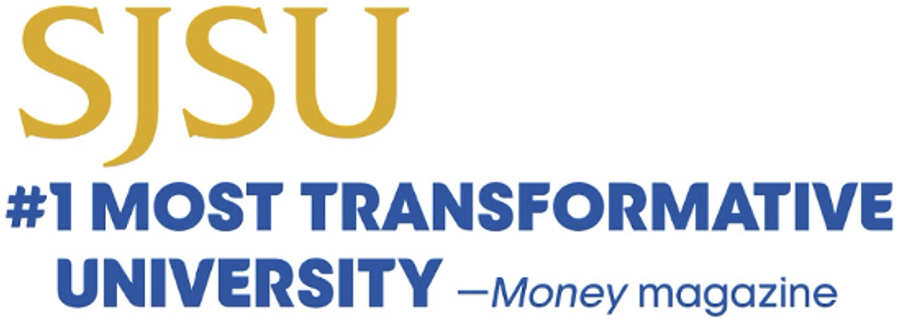 This Evening
Go over Quiz 0418

more about matplotlib graphs
pandas graphs

Break

seaborn graphs

Quiz
2